https://covid19tracker.health.ny.gov
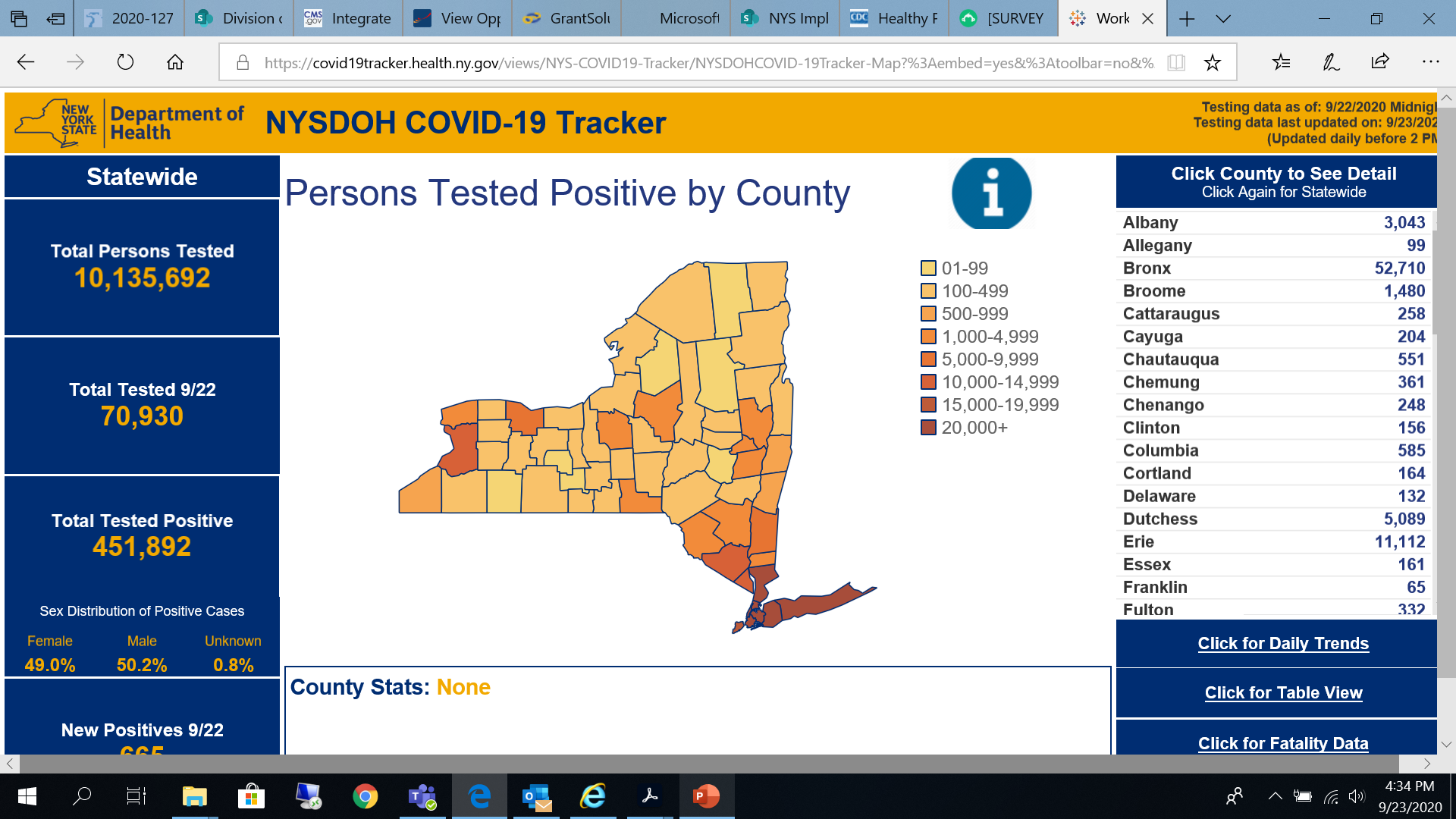 https://schoolcovidreportcard.health.ny.gov/#/home
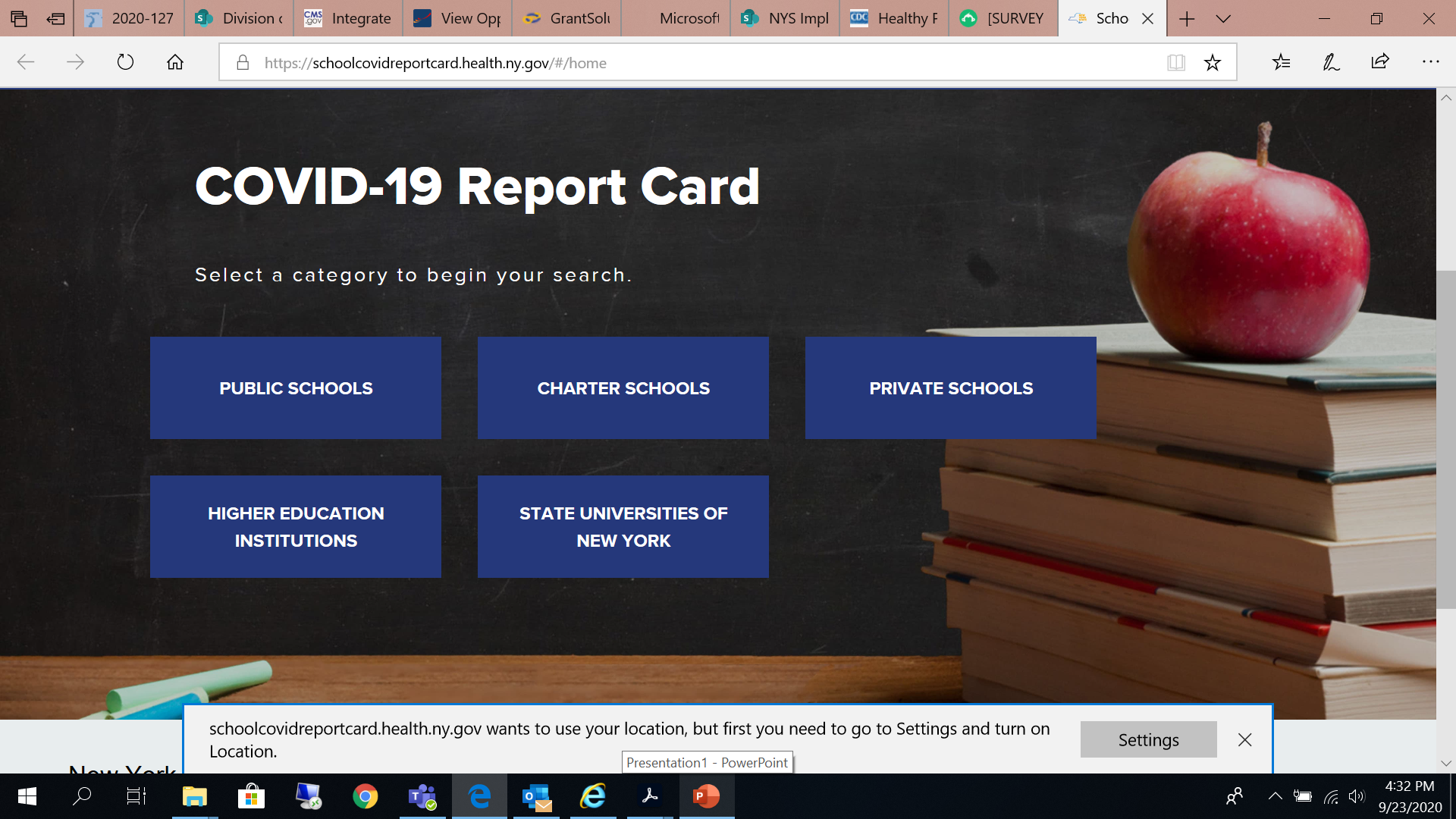 https://coronavirus.health.ny.gov/information-healthcare-providers
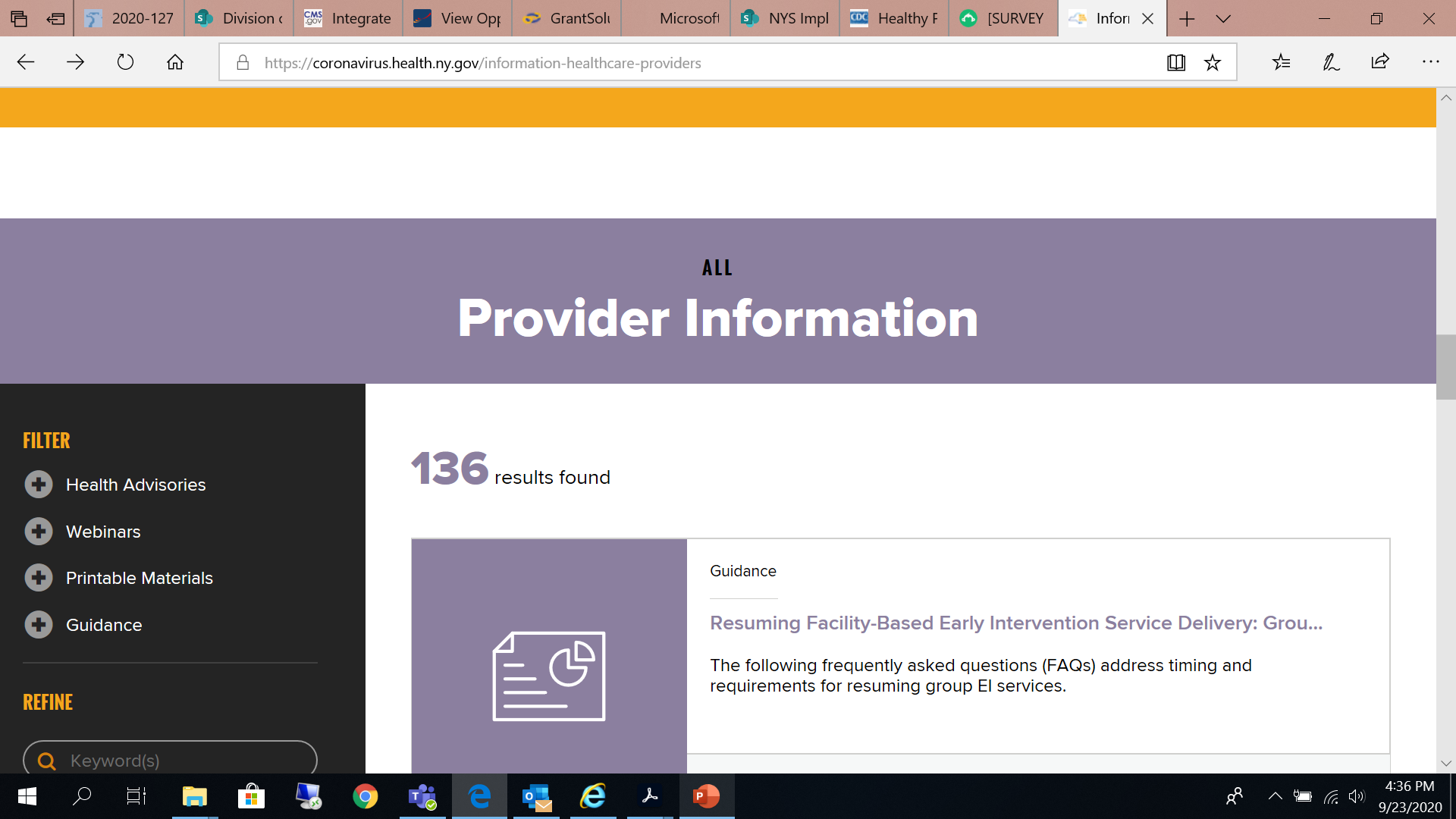 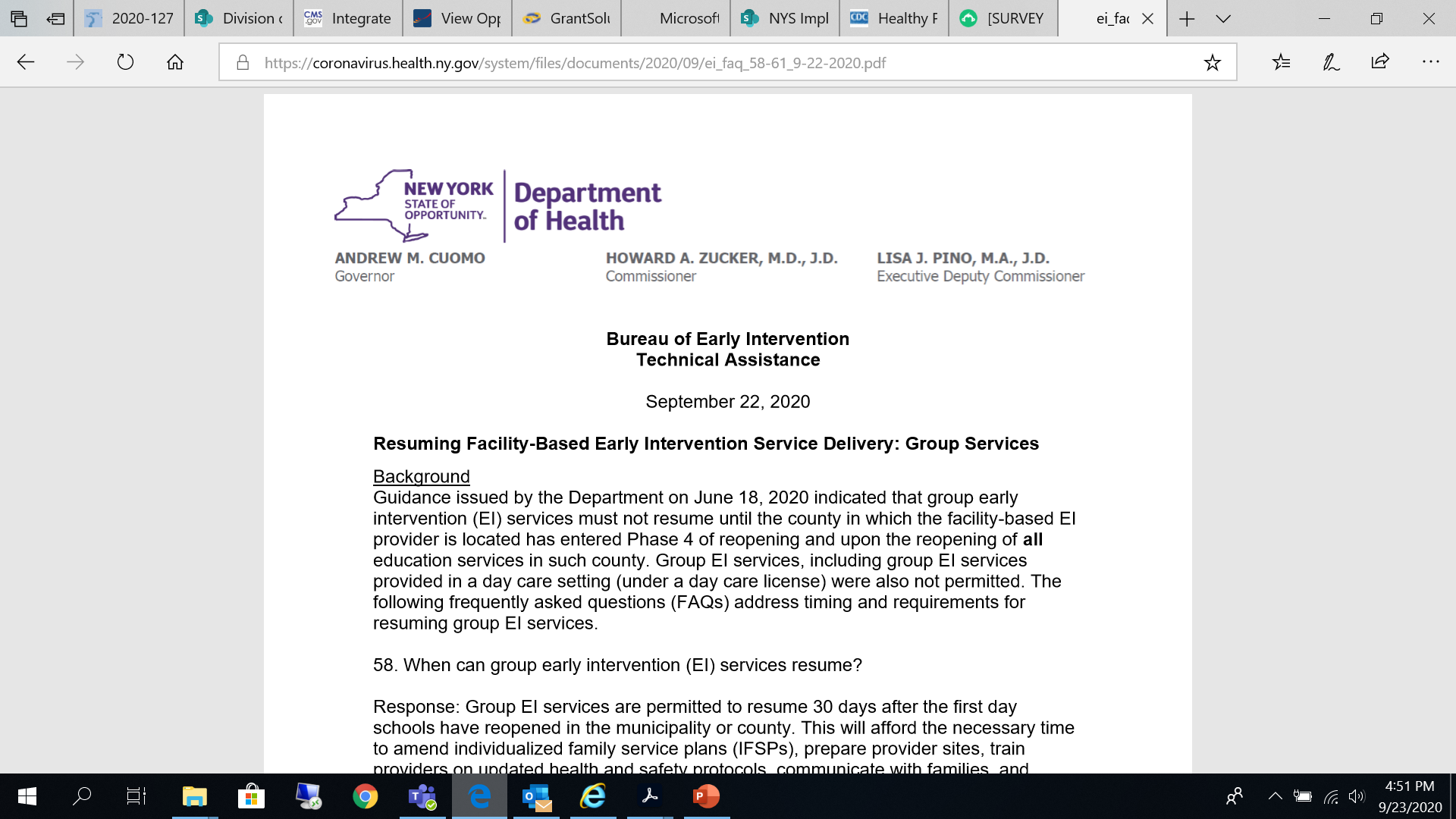 For questions regarding this information, please contact the Department at beipub@health.ny.gov or 518-473-7016.